Principles of Database SystemsCSE 544p
Lecture #1
January 6th, 2011
Dan Suciu -- 544, Winter 2011
1
Staff
Instructor:  Dan Suciu
CSE 662, suciu@cs.washington.eduOffice hours:  Tuesdays, 1:30-2:30

TAs: 
Prasang Upadhyaya, prasang@cs.washington.edu
Dan Suciu -- 544, Winter 2011
2
Class Format
Lectures Tuesday/Thursday 12-1:20

Reading assignments

3 Homework  Assignments

A mini-research project
Dan Suciu -- 544, Winter 2011
3
Announcements
No classes on:
January 4 (Tuesday)
January 18 (Tuesday)
March 10 (Thursday)

We will make up for these classes; watch for further announcements
Dan Suciu -- 544, Winter 2011
4
Textbook and Papers
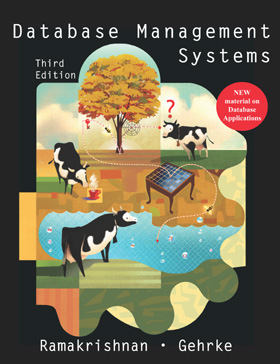 Official Textbook:
Database Management Systems. 3rd Ed., by Ramakrishnan and Gehrke. McGraw-Hill. 
Book available on the Kindle too
Use it to read background material
Other Books
Foundations of Databases, by Abiteboul, Hull, Vianu
Finite Model Theory, by Libkin
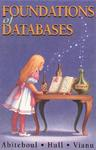 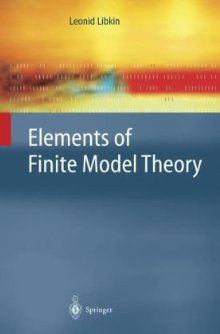 Dan Suciu -- 544, Winter 2011
5
Textbook and Papers
About 8 papers to read
Mix of old seminal papers and new papers
Papers available online on class website
Most papers available on Kindle
Some papers come from the “red book” [no need to get it]
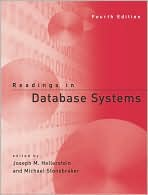 Dan Suciu -- 544, Winter 2011
6
Resources
Web page: http://www.cs.washington.edu/education/courses/cse544/11wi/ 
Lectures will be available here
Reading assignments, papers
Homework assignments
Announcements about the projects
Mailing list (see Webpage):
Announcements, group discussions
Please subscribe
Dan Suciu -- 544, Winter 2011
7
Content of the Class
Foundations
SQL, Relational calculus, Data Models, Views, Transactions
Systems
Storage, query execution, query optimization, size estimation, parallel data processing
Advanced Topics
Query languages and complexity classes, query containment, semijoin reductions, datalog (fixpoint semantics, magic sets, negation, modern applications of datalog), data provenance, data privacy, probabilistic databases
Dan Suciu -- 544, Winter 2011
8
Goals of the Class
This is a CSE graduate level class !
Goal: 
Familiarity with database systems (postgres)
Appreciation of the impact of theory
Comfort in using data management in your research
Goal:
Study key algorithms/techniques for massive data processing/analysis (sequential and/or parallel)
Goal: 
Exposure to some modern data management topics (provenance, privacy, probabilistic data)
Dan Suciu -- 544, Winter 2011
9
Evaluation
Class participation 10%
Paper readings and discussions
Paper reviews 15%: Individual
Due by the beginning of each lecture
Reading questions are posted on class website
Assignments 45%:
HW1: Using a DBMS (SQL, views, indexes, etc.) 
HW2: Building a simple DBMS (groups of 1-2)
HW3: Theory
Project 30%: Groups of 1-3
Small research or engineering. Start thinking now!
Dan Suciu -- 544, Winter 2011
10
Class Participation 10%
An important part of your grade

Because
We would like you to study the material, read papers,  and think about the topics throughout the quarter

Expectations
Ask questions, raise issues, think critically
Learn to express your opinion
Respect other people’s opinions
Dan Suciu -- 544, Winter 2011
11
Paper Reviews 15%
Between 1/2 page and 1 page in length
Summary of the main points of the paper 
Critical discussion of the paper

Reading questions
For some papers, we will post reading questions to help you figure out what to focus on when reading the paper
Please address these questions in your reviews

Grading: credit/no-credit
You can skip one review without penalty
MUST submit review BEFORE lecture
Individual assignments (but feel free to discuss paper with others)
Dan Suciu -- 544, Winter 2011
12
Assignments 45%
HW1: Posted already on the Website
Install postres on your computer
Download a fun research data set (NELL)
Setup your NELL database
Practice SQL, relational calculus, views, constraints
HW2: Build a simple DBMS
HW3: Theory
We will accept late assignments with valid excuse
Dan Suciu -- 544, Winter 2011
13
Project 30%
Teams: 1-3 students

Topics: choose one of:
A list of mini-research topics (see Website)
Come up with your own (related to your own research or interests, but must be related to databases; must involve either research or significant engineering)

Deliverables (see Website for dates)
Project proposal
Milestone report
Final presentation
Final report

Amount of work may vary widely between groups
Dan Suciu -- 544, Winter 2011
14
Agenda for Today
Brief overview of a traditional database systems

SQL
For Tuesday: please read the slides on SQL;
Skip the parts on the Relational Calculus andMonotone Queries – we will discuss them on Tuesday
Dan Suciu -- 544, Winter 2011
15
Databases
What is a database ?


Give examples of databases
Dan Suciu -- 544, Winter 2011
16
Databases
What is a database ?
A collection of files storing related data

Give examples of databases
Accounts database; payroll database; UW’s students database; Amazon’s products database; airline reservation database
Dan Suciu -- 544, Winter 2011
17
Database Management System
What is a DBMS ?



Give examples of DBMS
Dan Suciu -- 544, Winter 2011
18
Database Management System
What is a DBMS ?
A big C program written by someone else that allows us to manage efficiently a large database and allows it to persist over long periods of time

Give examples of DBMS
DB2 (IBM), SQL Server (MS), Oracle, Sybase
MySQL, Postgres, …
Dan Suciu -- 544, Winter 2011
19
Market Shares
From 2006 Gartner report:

IBM: 21% market with $3.2BN in sales

Oracle: 47% market with $7.1BN in sales

Microsoft: 17% market with $2.6BN in sales
Dan Suciu -- 544, Winter 2011
20
An Example
The Internet Movie Databasehttp://www.imdb.com

Entities: Actors (800k), Movies (400k), Directors, …

Relationships:who played where, who directed what, …
Dan Suciu -- 544, Winter 2011
21
Note
In other classes (444, 544p): 
We use IMDB/SQL Server for extensive practice of SQL
In 544: 
We will use NELL/postgres, which is more hands-on and more researchy
If you want to practice more SQL:
Let me  know and I will arrange for you to have access to the IMDB database and/or to SQL Server.
Dan Suciu -- 544, Winter 2011
22
Tables
Actor:
Cast:
Movie:
Dan Suciu -- 544, Winter 2011
23
[Speaker Notes: select *
from Actor, Cast, Movie
where lname='Hanks' and Actor.id = Cast.pid
  and Cast.mid=Movie.id and Movie.year=1995]
SQL
SELECT *
FROM  Actor
Dan Suciu -- 544, Winter 2011
24
SQL
SELECT count(*)
FROM  Actor
This is an aggregate query
Dan Suciu -- 544, Winter 2011
25
SQL
SELECT *
FROM  Actor
WHERE lName = ‘Hanks’
This is a selection query
Dan Suciu -- 544, Winter 2011
26
SQL
SELECT *
FROM  Actor, Casts, Movie
WHERE lname='Hanks' and Actor.id = Casts.pid
  and Casts.mid=Movie.id and Movie.year=1995
This query has selections and joins
817k actors, 3.5M casts,  380k movies;
How can it be so fast ?
Dan Suciu -- 544, Winter 2011
27
How Can We Evaluate the Query ?
Movie:
Actor:
Cast:
Plan 1:  . . . . [ in class ]

Plan 2:  . . . . [ in class ]
Dan Suciu -- 544, Winter 2011
28
Evaluating Tom Hanks
lName=‘Hanks’
year=1995
lName=‘Hanks’
year=1995
Actor
Cast
Movie
Actor
Cast
Movie
Dan Suciu -- 544, Winter 2011
29
Optimization and Query Execution
Indexes: on Actor.lName, on Movie.year

Query optimization
Access path selection
Join order

Statistics

Multiple implementations of joins
Dan Suciu -- 544, Winter 2011
30
Types of Usages for Databases
OLTP (online-transaction-processing)
Many updates: transactions are critical
Many “point queries”: retrieve the record with a given key.

Decision-Support
Many aggregate/group-by queries.
Sometimes called data warehouse
Dan Suciu -- 544, Winter 2011
31
Take-home Message 1
Translating WHAT to HOW: 
SQL = query language = WHAT we want 
Relational algebra = algorithm = HOW to get it
In essence, RDBMS are about translating WHAT to HOW

Query languages capture complexity classes:
Query languages = WHAT;  complexity class =HOW
Examples:
Relational calculus = AC0
Relational calculus + transitive closure = LOGSPACE
Datalog (inflationary fixpoint) = PTIME
Datalog (partial fixpoint) = PSPACE
Choice of query language: tradeoff between expressiveness and optimizations
Dan Suciu -- 544, Winter 2011
32
Recovery
Transfer $100 from account #4662 to #7199:
X = Read(Account_1);X.amount = X.amount - 100;Write(Account_1, X);
Y = Read(Account_2);Y.amount = Y.amount + 100;Write(Account_2, Y);
Dan Suciu -- 544, Winter 2011
33
Recovery
Transfer $100 from account #4662 to #7199:
X = Read(Account_1);X.amount = X.amount - 100;Write(Account_1, X);
Y = Read(Account_2);Y.amount = Y.amount + 100;Write(Account_2, Y);
CRASH !
What is the problem ?
Dan Suciu -- 544, Winter 2011
34
Concurrency Control
How to overdraft your account:
User 1
User 2
X = Read(Account);
if (X.amount > 100)   { dispense_money( );      X.amount = X.amount – 100;    }else error(“Insufficient funds”);
X = Read(Account);
if (X.amount > 100)   { dispense_money( );      X.amount = X.amount – 100;    }else error(“Insufficient funds”);
What can go wrong ?
Dan Suciu -- 544, Winter 2011
35
Transactions
Recovery

Concurrency control


ACID =
Atomicity  ( = recovery)
Consistency
Isolation   ( = concurrency control)
Durability
Dan Suciu -- 544, Winter 2011
36
Take-home Message 2
Transactions: the single most important functionality of commercial database systems
Single-update transactions: some applications need only storage engines supporting single-update transactions
E.g. key-value stores
OLTP queries only; no decision support
The No-SQL movement
Distributed systems: move away from ACID semantics to weaker isolation levels
This is the focus of active research today
In 544: we will cover only traditional topics in transaction management: recovery and concurrency
Dan Suciu -- 544, Winter 2011
37
Client/Server Database Architecture
One server: stores the database
called DBMS or RDBMS
Usually a beefed-up system:
You can use CUBIST in this class; better: use your own computer as server
Large databases use a cluster of servers (parallel DBMS)

Many clients: run apps and connect to DBMS
Interactive: psql (postgres), Management Studio (SQL Server)
Java/C++/C#/… applications
Connection protocol: ODBC/JDBC
Dan Suciu -- 544, Winter 2011
38
Take-home Message 3
Client/Server DBMS have higher startup-cost: 
Need to first install/startup the server 
Need to create logical schema, tune the physical schema
This is the main reason why some advanced users (scientists, researchers) stay away from RDBMS
After taking 544 you should no longer feel this pain
Serverless DBMS:
Database system is compiled into the application’s address space (as a library)
E.g. SQL Lite
Advantages: easier setup
Disadvantages:
Very limited concurrency control
Often these systems have only limited optimizers
Dan Suciu -- 544, Winter 2011
39
SQL
You are expected to learn SQL on your own !
We discuss only a few constructs in the remaining minutes of this lecture
Next lecture we study the relational calculus and its connection to SQL
Resources for learning SQL:
The slides in this lecture
The textbook
Postgres: type \h or \?
Start working on HW1 !
Dan Suciu -- 544, Winter 2011
40
What You Should Know
Data Manipulation Language (DML)
Querying: SELECT-FROM-WHERE
Group-by/aggregate, subqueries (especially with universal quantifiers !!), NULLs, outer-joins
Modifying: INSERT/DELETE/UPDATE
Data Definition Language (DDL)
CREATE/ALTER/DROP
Constraints: will discuss these in class
Dan Suciu -- 544, Winter 2011
41
Table name
Tables in SQL
Attribute names
Key
Product
Tuples or rows
Dan Suciu -- 544, Winter 2011
42
Data Types in SQL
Atomic types:
Characters: CHAR(20), VARCHAR(50)
Numbers: INT, BIGINT, SMALLINT, FLOAT
Others: MONEY, DATETIME, …
Record (aka tuple)
Has atomic attributes
Table (relation)
A set of tuples
Dan Suciu -- 544, Winter 2011
43
Simple SQL Query
Product
SELECT   *FROM      ProductWHERE   category=‘Gadgets’
“selection”
Dan Suciu -- 544, Winter 2011
44
Simple SQL Query
Product
SELECT   PName, Price, ManufacturerFROM      ProductWHERE   Price > 100
“selection” and
“projection”
Dan Suciu -- 544, Winter 2011
45
Details
Case insensitive:

SELECT = Select = select

Product =  product

BUT: ‘Seattle’ ≠ ‘seattle’

Constants:

‘abc’  - yes

“abc” - no
Dan Suciu -- 544, Winter 2011
46
Eliminating Duplicates
SELECT   DISTINCT category
FROM     Product
Compare to:
SELECT   category
FROM     Product
Dan Suciu -- 544, Winter 2011
47
Ordering the Results
SELECT   pname, price, manufacturer
FROM     Product
WHERE   category=‘gizmo’ AND price > 50
ORDER BY  price, pname
Ties are broken by the second attribute on the ORDER BY list.

Ordering is ascending, unless you specify the DESC keyword.
Dan Suciu -- 544, Winter 2011
48
SELECT   DISTINCT category
FROM     Product
ORDER BY category
?
?
SELECT   Category
FROM     Product
ORDER BY  PName
SELECT   DISTINCT category
FROM     Product
ORDER BY PName
?
Dan Suciu -- 544, Winter 2011
49
Keys and Foreign Keys
Company
Key
Product
Foreignkey
Dan Suciu -- 544, Winter 2011
50
Joinbetween Productand Company
Joins
Product (PName,  Price, Category, Manufacturer)
Company (CName, stockPrice, Country)

Find all products under $200 manufactured in Japan;return their names and prices.
SELECT   PName, PriceFROM      Product, CompanyWHERE   Manufacturer=CName AND Country=‘Japan’                 AND Price <= 200
Dan Suciu -- 544, Winter 2011
51
Joins
Product
Company
SELECT   PName, PriceFROM      Product, CompanyWHERE   Manufacturer=CName AND Country=‘Japan’                 AND Price <= 200
Dan Suciu -- 544, Winter 2011
52
SELECT   DISTINCT Person.pname, Company.addressFROM      Person, CompanyWHERE   Person.worksfor = Company.cname
SELECT   DISTINCT x.pname, y.addressFROM      Person AS x, Company AS yWHERE   x.worksfor = y.cname
Tuple Variables
Person(pname, address, worksfor)Company(cname, address)
Whichaddress ?
SELECT   DISTINCT pname, addressFROM      Person, CompanyWHERE   worksfor = cname
Dan Suciu -- 544, Winter 2011
53
In Class
Product (pname,  price, category, manufacturer)
Company (cname, stockPrice, country)

Find all Chinese companies that manufacture products both in the ‘toy’ category
SELECT   cnameFROM      WHERE
Dan Suciu -- 544, Winter 2011
54
In Class
Product (pname,  price, category, manufacturer)
Company (cname, stockPrice, country)

Find all Chinese companies that manufacture products both in the ‘electronic’ and ‘toy’ categories
SELECT   cnameFROM      WHERE
Dan Suciu -- 544, Winter 2011
55
Meaning (Semantics) of SQL Queries
SELECT a1, a2, …, ak
FROM    R1 AS x1, R2 AS x2, …, Rn AS xn
WHERE  Conditions
Answer = {}
for x1 in R1 do
      for x2 in R2 do
           …..
                for xn in Rn do
                       if Conditions
                             then Answer = Answer  {(a1,…,ak)}
return Answer
Dan Suciu -- 544, Winter 2011
56
Using the Formal Semantics
What do these queries compute ?
SELECT  DISTINCT R.A
FROM   R, S
WHERE  R.A=S.A
Returns R Ç S
SELECT  DISTINCT R.A
FROM   R, S, T
WHERE  R.A=S.A    OR   R.A=T.A
If  S ≠ ∅ and  T ≠ ∅then returns R Ç (S È T)else returns ∅
Dan Suciu -- 544, Winter 2011
57
Joins Introduce Duplicates
Product (pname,  price, category, manufacturer)
Company (cname, stockPrice, country)

Find all countries that manufacture some product in the ‘Gadgets’ category.
SELECT   CountryFROM      Product, CompanyWHERE   Manufacturer=CName AND Category=‘Gadgets’
Dan Suciu -- 544, Winter 2011
58
Joins Introduce Duplicates
Product
Company
SELECT   CountryFROM      Product, CompanyWHERE   Manufacturer=CName AND Category=‘Gadgets’
Duplicates !
Remember toadd DISTINCT
Dan Suciu -- 544, Winter 2011
59
Subqueries
A subquery is another SQL query nested inside a larger query
Such inner-outer queries are called nested queries
A subquery may occur in:
A SELECT clause
A FROM clause
A WHERE clause
Rule of thumb: avoid writing nested queries when possible; keep in mind that sometimes it’s impossible
Dan Suciu -- 544, Winter 2011
60
1. Subqueries in SELECT
Product ( pname,  price, company)
Company(cname, city)
For each product return the city where it is manufactured
SELECT X.pname, (SELECT Y.city                                   FROM Company Y                                  WHERE Y.cname=X.company)
FROM  Product X
What happens if the subquery returns more than one city ?
Dan Suciu -- 544, Winter 2011
61
1. Subqueries in SELECT
Product ( pname,  price, company)
Company(cname, city)
Whenever possible, don’t use a nested queries:
SELECT pname, (SELECT city FROM Company WHERE cname=company)
FROM  Product
=
We have “unnested”the query
SELECT pname, city
FROM   Product, Company
WHERE cname=company
Dan Suciu -- 544, Winter 2011
62
1. Subqueries in SELECT
Product ( pname,  price, company)
Company(cname, city)
Compute the number of products made in each city
SELECT DISTINCT city, (SELECT count(*)                                             FROM Product                                             WHERE cname=company)
FROM  Company
Better: we can unnest by using a GROUP BY
Dan Suciu -- 544, Winter 2011
63
2. Subqueries in FROM
Product ( pname,  price, company)
Company(cname, city)
Find all products whose prices is > 20 and < 30
SELECT X.city FROM (SELECT * FROM Product AS Y WHERE Y.price > 20) AS  X
WHERE X.price < 30
Unnest this query !
Dan Suciu -- 544, Winter 2011
64
3. Subqueries in WHERE
Existential quantifiers
Product ( pname,  price, company)
Company( cname, city)
Find all cities that make some products with price < 100
Using EXISTS:
SELECT DISTINCT  Company.city
FROM     Company
WHERE  EXISTS (SELECT *                                FROM Product                               WHERE company = cname and Produc.price < 100)
Dan Suciu -- 544, Winter 2011
65
3. Subqueries in WHERE
Existential quantifiers
Product ( pname,  price, company)
Company( cname, city)
Find all cities that make some products with price < 100
Relational Calculus (a.k.a. First Order Logic)
{ y | ∃x. Company(x,y) ∧  (∃z. ∃p. Product(z,p,x) ∧ p < 100) }
Dan Suciu -- 544, Winter 2011
66
3. Subqueries in WHERE
Existential quantifiers
Product ( pname,  price, company)
Company( cname, city)
Find all cities that make some products with price < 100
Using IN
SELECT DISTINCT  Company.city
FROM     Company
WHERE Company.cname IN (SELECT Product.company                                                 FROM Product                                                 WHERE Produc.price < 100)
Dan Suciu -- 544, Winter 2011
67
3. Subqueries in WHERE
Existential quantifiers
Product ( pname,  price, company)
Company( cname, city)
Find all cities that make some products with price < 100
Using ANY:
SELECT DISTINCT  Company.city
FROM     Company
WHERE 100 > ANY (SELECT price                                    FROM Product                                    WHERE company = cname)
Dan Suciu -- 544, Winter 2011
68
3. Subqueries in WHERE
Existential quantifiers
Product ( pname,  price, company)
Company( cname, city)
Find all cities that make some products with price < 100
Now let’s unnest it:
SELECT DISTINCT  Company.cname
FROM     Company, Product
WHERE  Company.cname = Product.company and Product.price < 100
Existential quantifiers are easy  ! 
Dan Suciu -- 544, Winter 2011
69
3. Subqueries in WHERE
Universal quantifiers
Product ( pname,  price, company)
Company( cname, city)
Find all cities with companies         that make only products with price < 100
Universal quantifiers are hard !  
Dan Suciu -- 544, Winter 2011
70
3. Subqueries in WHERE
Universal quantifiers
Product ( pname,  price, company)
Company( cname, city)
Find all cities with companies         that make only products with price < 100
Relational Calculus (a.k.a. First Order Logic)
{ y | ∃x. Company(x,y) ∧  (∀z. ∀p. Product(z,p,x)  p < 100) }
Dan Suciu -- 544, Winter 2011
71
3. Subqueries in WHERE
De Morgan’s Laws:
¬(A ∧ B) = ¬A ∨ ¬B
¬(A ∨ B) = ¬A ∧ ¬B
¬∀x. P(x) = ∃x. ¬ P(x)
¬∃x. P(x) = ∀x. ¬ P(x)
¬(A  B) =   A ∧ ¬B
{ y | ∃x. Company(x,y) ∧  (∀z. ∀p. Product(z,p,x)  p < 100) }
=
{ y | ∃x. Company(x,y) ∧  ¬ (∃z∃p. Product(z,p,x) ∧ p ≥ 100) }
=
{ y | ∃x. Company(x,y)) }   −
{ y | ∃x. Company(x,y) ∧ (∃z∃p. Product(z,p,x) ∧ p ≥ 100) }
Dan Suciu -- 544, Winter 2011
72
3. Subqueries in WHERE
1. Find the other companies: i.e. s.t. some product  100
SELECT DISTINCT  Company.city
FROM     Company
WHERE  Company.cname IN (SELECT Product.company                                                   FROM Product                                                   WHERE Produc.price >= 100
2. Find all companies s.t. all their products have price < 100
SELECT DISTINCT  Company.city
FROM     Company
WHERE  Company.cname NOT IN (SELECT Product.company                                                            FROM Product                                                            WHERE Produc.price >= 100
Dan Suciu -- 544, Winter 2011
73
3. Subqueries in WHERE
Universal quantifiers
Product ( pname,  price, company)
Company( cname, city)
Find all cities with companies         that make only products with price < 100
Using EXISTS:
SELECT DISTINCT  Company.city
FROM     Company
WHERE NOT EXISTS (SELECT *                                   FROM Product                                   WHERE company = cname and Produc.price >= 100)
Dan Suciu -- 544, Winter 2011
74
3. Subqueries in WHERE
Universal quantifiers
Product ( pname,  price, company)
Company( cname, city)
Find all cities with companies         that make only products with price < 100
Using ALL:
SELECT DISTINCT  Company.city
FROM     Company
WHERE 100 > ALL  (SELECT price                                    FROM Product                                    WHERE company = cname)
Dan Suciu -- 544, Winter 2011
75
Question for Database Fansand their Friends
Can we unnest the universal quantifier query ?
Dan Suciu -- 544, Winter 2011
76
Monotone Queries
A query Q is monotone if:
Whenever we add tuples to one or more of the tables…
… the answer to the query cannot contain fewer tuples

Fact:  all unnested queries are monotone 
Proof: using the “nested for loops” semantics

Fact: A query a universal quantifier is not monotone

Consequence: we cannot unnest a query with a universal quantifier
Dan Suciu -- 544, Winter 2011
77
Queries that must be nested
Queries with universal quantifiers or with negation
The drinkers-bars-beers example next
This is a famous example from textbook on databases by Ullman
Rule of Thumb:
Non-monotone queries cannot be unnested.  In particular, queries with a universal quantifier cannot be unnested
Dan Suciu -- 544, Winter 2011
78
The drinkers-bars-beers example
Likes(drinker, beer)
Frequents(drinker, bar)
Serves(bar, beer)
Challenge: write these in SQL
Find drinkers that frequent some bar that serves some beer they like.
x:     y. z. Frequents(x, y)Serves(y,z)Likes(x,z)
Find drinkers that frequent only bars that serves some beer they like.
x:    y. Frequents(x, y) (z. Serves(y,z)Likes(x,z))
Find drinkers that frequent some bar that serves only beers they like.
x:     y. Frequents(x, y)z.(Serves(y,z)  Likes(x,z))
Find drinkers that frequent only bars that serves only beer they like.
x:    y. Frequents(x, y) z.(Serves(y,z)  Likes(x,z))
Dan Suciu -- 544, Winter 2011
79
Aggregation
SELECT  avg(price)
FROM      Product
WHERE   maker=‘Toyota’
SELECT  count(*)
FROM     Product
WHERE   year > 1995
SQL supports several aggregation operations:

     sum, count, min, max, avg
Except count, all aggregations apply to a single attribute
Dan Suciu -- 544, Winter 2011
80
Aggregation: Count
COUNT   applies to duplicates, unless otherwise stated:
same as Count(*)
SELECT  Count(category) 
FROM     Product
WHERE   year > 1995
We probably want:
SELECT  Count(DISTINCT category)
FROM     Product
WHERE   year > 1995
Dan Suciu -- 544, Winter 2011
81
More Examples
Purchase(product, date, price, quantity)
SELECT  Sum(price * quantity)
FROM      Purchase
What do
they mean ?
SELECT  Sum(price * quantity)
FROM      Purchase
WHERE   product = ‘bagel’
Dan Suciu -- 544, Winter 2011
82
Simple Aggregations
Purchase
SELECT  Sum(price * quantity)
FROM      Purchase
WHERE   product = ‘Bagel’
90  (= 60+30)
Dan Suciu -- 544, Winter 2011
83
Grouping and Aggregation
Purchase(product, price, quantity)
Find total quantities for all sales over $1, by product.
SELECT        product, Sum(quantity) AS TotalSales
FROM           Purchase
WHERE        price > 1
GROUP BY  product
Let’s see what this means…
Dan Suciu -- 544, Winter 2011
84
Grouping and Aggregation
1. Compute the FROM and WHERE clauses.

2. Group by the attributes in the GROUPBY

3. Compute the SELECT clause, including aggregates.
Dan Suciu -- 544, Winter 2011
85
1&2. FROM-WHERE-GROUPBY
Dan Suciu -- 544, Winter 2011
86
3. SELECT
SELECT        product, Sum(quantity) AS TotalSales
FROM           Purchase
WHERE        price > 1
GROUP BY  product
Dan Suciu -- 544, Winter 2011
87
GROUP BY v.s. Nested Quereis
SELECT       product, Sum(quantity) AS TotalSales
FROM          Purchase
WHERE       price > 1
GROUP BY  product
SELECT DISTINCT  x.product, (SELECT Sum(y.quantity)                                                      FROM     Purchase y                                                      WHERE x.product = y.product                                                                    AND price > 1)                                                    AS TotalSales
FROM          Purchase x
WHERE       price > 1
Why twice ?
Dan Suciu -- 544, Winter 2011
88
Another Example
What does
it mean ?
SELECT      product,                     sum(quantity) AS SumSales
                     max(price) AS MaxQuantity
FROM         Purchase
GROUP BY product
Rule of thumb:
Every group in a GROUP BY is non-empty !
If we want to include empty groups in theoutput, then we need either a subquery, ora left outer join (see later)
Dan Suciu -- 544, Winter 2011
89
HAVING Clause
Same query, except that we consider only products that had
at least 100 buyers.
SELECT       product, Sum(quantity)
FROM          Purchase
WHERE       price > 1
GROUP BY product
HAVING      Sum(quantity) > 30
HAVING clause contains conditions on aggregates.
Dan Suciu -- 544, Winter 2011
90
General form of Grouping and Aggregation
SELECT    S
FROM       R1,…,Rn
WHERE    C1
GROUP BY a1,…,ak
HAVING     C2

S = may contain attributes a1,…,ak and/or any aggregates but NO OTHER ATTRIBUTES
C1 = is any condition on the attributes in R1,…,Rn
C2 = is any condition on aggregate expressions
Why ?
Dan Suciu -- 544, Winter 2011
91
General form of Grouping and Aggregation
SELECT    S
FROM       R1,…,Rn
WHERE    C1
GROUP BY a1,…,ak
HAVING     C2
Evaluation steps:
Evaluate FROM-WHERE, apply condition C1
Group by the attributes a1,…,ak 
Apply condition C2 to each group (may have aggregates)
Compute aggregates in S and return the result
Dan Suciu -- 544, Winter 2011
92
Advanced SQLizing
Unnesting Aggregates

Finding witnesses
Dan Suciu -- 544, Winter 2011
93
Unnesting Aggregates
Product ( pname,  price, company)
Company(cname, city)
Find the number of companies in each city
SELECT DISTINCT city, (SELECT count(*)                                                         FROM Company Y                                                         WHERE X.city = Y.city)
FROM  Company X
Equivalent queries
SELECT city, count(*)
FROM   CompanyGROUP BY city
Note: no need for DISTINCT
(DISTINCT is the same as GROUP BY)
Dan Suciu -- 544, Winter 2011
94
Unnesting Aggregates
Product ( pname,  price, company)
Company(cname, city)
Find the number of products made in each city
SELECT DISTINCT X.city, (SELECT count(*)                                                 FROM Product Y, Company Z                                                WHERE Y.cname=Z.company                                                     AND Z.city = X.city)
FROM  Company X
They are NOTequivalent !(WHY?)
SELECT X.city, count(*)
FROM Company X, Product Y
WHERE X.cname=Y.company GROUP BY X.city
Dan Suciu -- 544, Winter 2011
95
More Unnesting
Author(login,name)
Wrote(login,url)
Find authors who wrote ³ 10 documents:
Attempt 1: with nested queries
This isSQL bya novice
SELECT DISTINCT Author.name
FROM          Author
WHERE        count(SELECT Wrote.url                                 FROM Wrote                                 WHERE Author.login=Wrote.login)                          > 10
Dan Suciu -- 544, Winter 2011
96
More Unnesting
Find all authors who wrote at least 10 documents:
Attempt 2: SQL style (with GROUP BY)
This isSQL  byan expert
SELECT       Author.name
FROM          Author, Wrote
WHERE       Author.login=Wrote.login
GROUP BY Author.name
HAVING      count(wrote.url) > 10
Dan Suciu -- 544, Winter 2011
97
Finding Witnesses
Store(sid, sname)
Product(pid, pname, price, sid)
For each store, find its most expensive products
Dan Suciu -- 544, Winter 2011
98
Finding Witnesses
Finding the maximum price is easy…
SELECT Store.sid, max(Product.price)
FROM    Store, Product
WHERE  Store.sid = Product.sid
GROUP BY  Store.sid
But we need the witnesses, i.e. the products with max price
Dan Suciu -- 544, Winter 2011
99
Finding Witnesses
To find the witnesses, compute the maximum pricein a subquery
SELECT Store.sname, Product.pnameFROM Store, Product,             (SELECT Store.sid AS sid, max(Product.price) AS p
             FROM    Store, Product 
             WHERE  Store.sid = Product.sid
              GROUP BY  Store.sid, Store.sname) X
WHERE  Store.sid = Product.sid           and Store.sid = X.sid and Product.price = X.p
Dan Suciu -- 544, Winter 2011
100
Finding Witnesses
There is a more concise solution here:
SELECT Store.sname, x.pname
FROM    Store, Product x
WHERE  Store.sid = x.sid and
                x.price >=                       ALL (SELECT y.price                                FROM Product y                                WHERE Store.sid = y.sid)
Dan Suciu -- 544, Winter 2011
101
NULLS in SQL
Whenever we don’t have a value, we can put a NULL
Can mean many things:
Value does not exists
Value exists but is unknown
Value not applicable
Etc.
The schema specifies for each attribute if can be null (nullable attribute) or not
How does SQL cope with tables that have NULLs ?
Dan Suciu -- 544, Winter 2011
102
Null Values
If x= NULL then 4*(3-x)/7 is still NULL

If x= NULL then x=‘Joe’    is UNKNOWN
In SQL there are three boolean values:
FALSE             = 	0
UNKNOWN    = 	0.5
TRUE               = 	1
Dan Suciu -- 544, Winter 2011
103
Null Values
C1 AND C2   =  min(C1, C2)
C1  OR    C2  =  max(C1, C2)
NOT C1         =  1 – C1




Rule in SQL: include only tuples that yield TRUE
SELECT *
FROM Person
WHERE  (age < 25) AND 
                (height > 6 OR weight > 190)
E.g.age=20heigth=NULLweight=200
Dan Suciu -- 544, Winter 2011
104
Null Values
Unexpected behavior:





Some Persons are not included !
SELECT *
FROM     Person
WHERE  age < 25  OR  age >= 25
Dan Suciu -- 544, Winter 2011
105
Null Values
Can test for NULL explicitly:
x IS NULL
x IS NOT NULL





Now it includes all Persons
SELECT *
FROM     Person
WHERE  age < 25  OR  age >= 25 OR age IS NULL
Dan Suciu -- 544, Winter 2011
106
Outerjoins
Product(name, category)
Purchase(prodName, store)
An “inner join”:
SELECT Product.name, Purchase.store
FROM     Product, Purchase
WHERE   Product.name = Purchase.prodName
Same as:
SELECT Product.name, Purchase.store
FROM     Product JOIN Purchase ON
                              Product.name = Purchase.prodName
But Products that never sold will be lost !
Dan Suciu -- 544, Winter 2011
107
Outerjoins
Product(name, category)
Purchase(prodName, store)
If we want the never-sold products, need an “outerjoin”:
SELECT Product.name, Purchase.store
 FROM     Product LEFT OUTER JOIN Purchase ON
                          Product.name = Purchase.prodName
Dan Suciu -- 544, Winter 2011
108
Product
Purchase
Dan Suciu -- 544, Winter 2011
109
Application
Compute, for each product, the total number of sales in ‘September’
	Product(name, category)
    Purchase(prodName, month, store)
SELECT Product.name, count(*)
 FROM     Product, Purchase 
 WHERE   Product.name = Purchase.prodName
          and  Purchase.month = ‘September’
 GROUP BY Product.name
What’s wrong ?
Dan Suciu -- 544, Winter 2011
110
Application
Compute, for each product, the total number of sales in ‘September’
	Product(name, category)
    Purchase(prodName, month, store)
SELECT Product.name, count(store)
 FROM     Product LEFT OUTER JOIN Purchase ON
                          Product.name = Purchase.prodName
                  and  Purchase.month = ‘September’
 GROUP BY Product.name
Now we also get the products who sold in 0 quantity
Dan Suciu -- 544, Winter 2011
111
Outer Joins
Left outer join:
Include the left tuple even if there’s no match
Right outer join:
Include the right tuple even if there’s no match
Full outer join:
Include the both left and right tuples even if there’s no match
Dan Suciu -- 544, Winter 2011
112